Journey through Wonderland
Our adventure begins in the park, where you’re sat reading (Harry Potter of course).
Harry has just boarded the Hogwarts express and is off on his way to Hogwarts.
You think thats a very curious thing indeed, and decide to follow him!
Suddenly a white rabbit comes running past looking at his pocket watch and talking to himself.
You follow the white rabbit down a rabbit hole, and fall and fall and fall.. until
You land with a thump, just as the white rabbit disappears through a tiny door. Much too small for you!
You look around and notice a puzzle waiting for you on the table, maybe this is how we get through the door!
A+1=G+2=T-1=E-2=T+1=G+2=S+1=
B
+1 :
L=
H=
K=
J=
I
s
M
I
C
U
L
I
K
T
You decide to drink the milk first...
But you suddenly start growing at an alarming rate!
How are you possibly going to fit through the tiny door now?!
You decide to nibble on a biscuit whilst you come up with a plan....
The biscuit makes you shrink again! Perfect, now we can finally run after the White Rabbit!
Once outside the door you find yourself in a strange place and decide to look for clues.
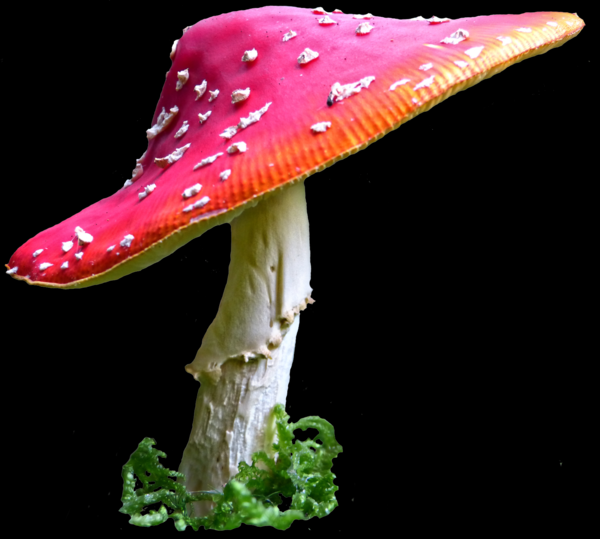 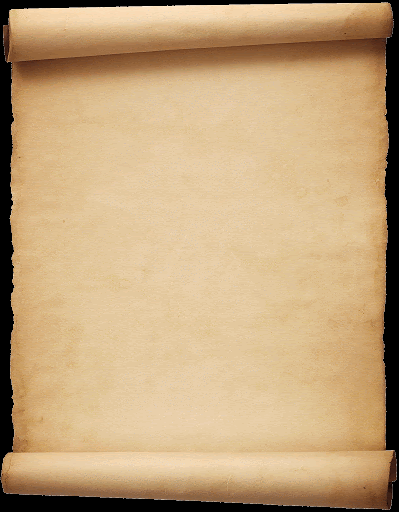 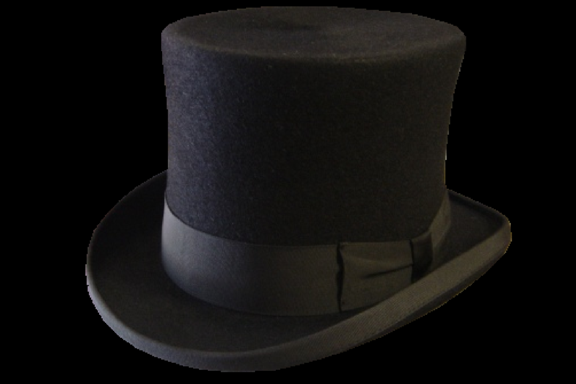 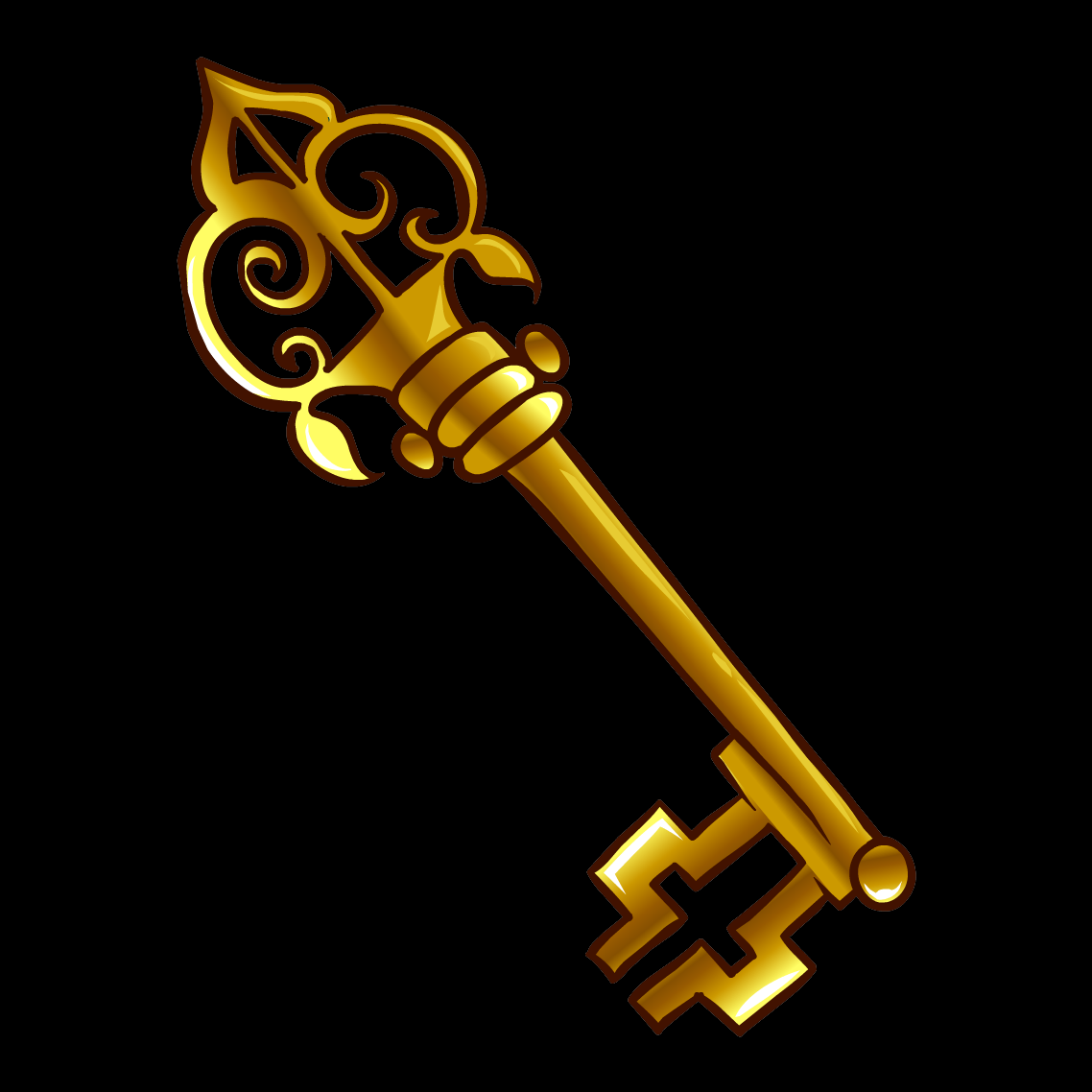 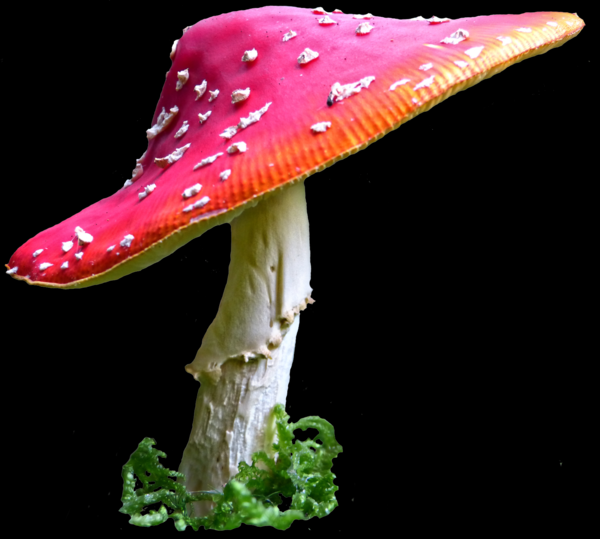 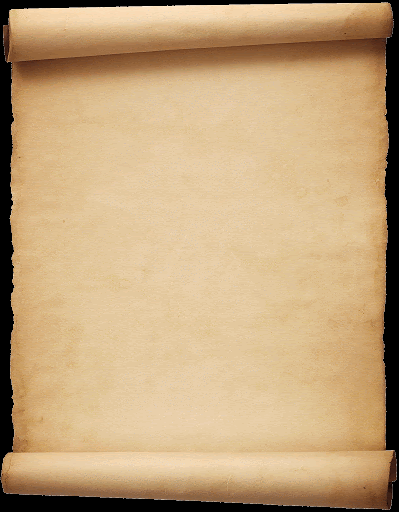 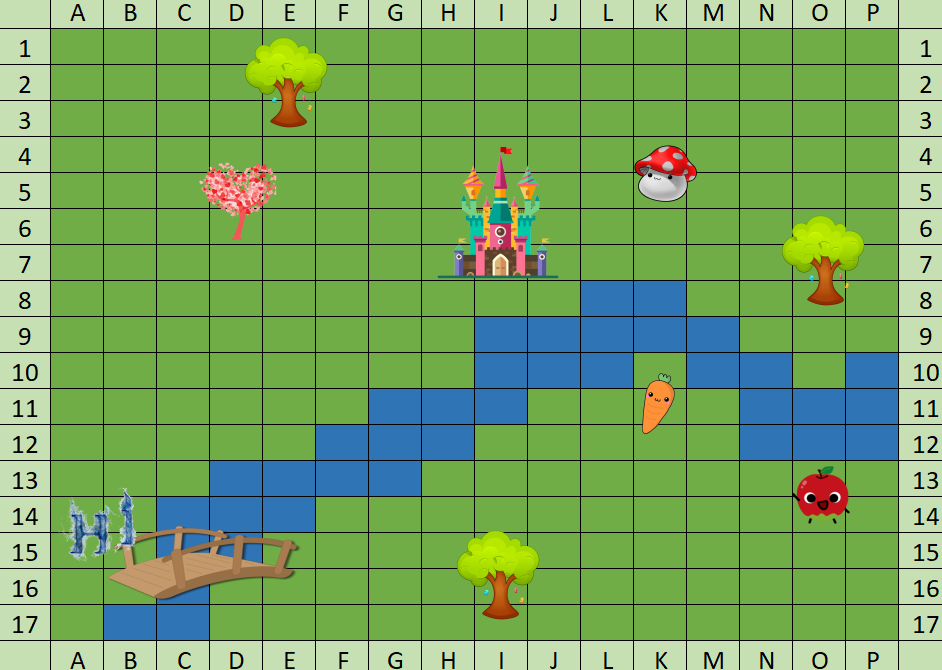 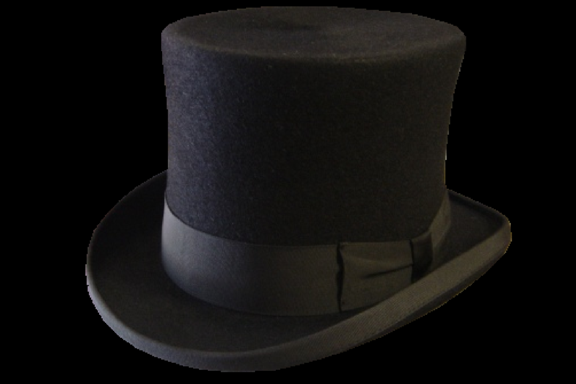 Start at B2
Head East 2 squares
Then South 4 squares
BACK
Afatca Terpillar
Engraved in the back of the pocket watch is a very odd name. You place it back on the floor incase it’s owner comes looking for it.
BACK
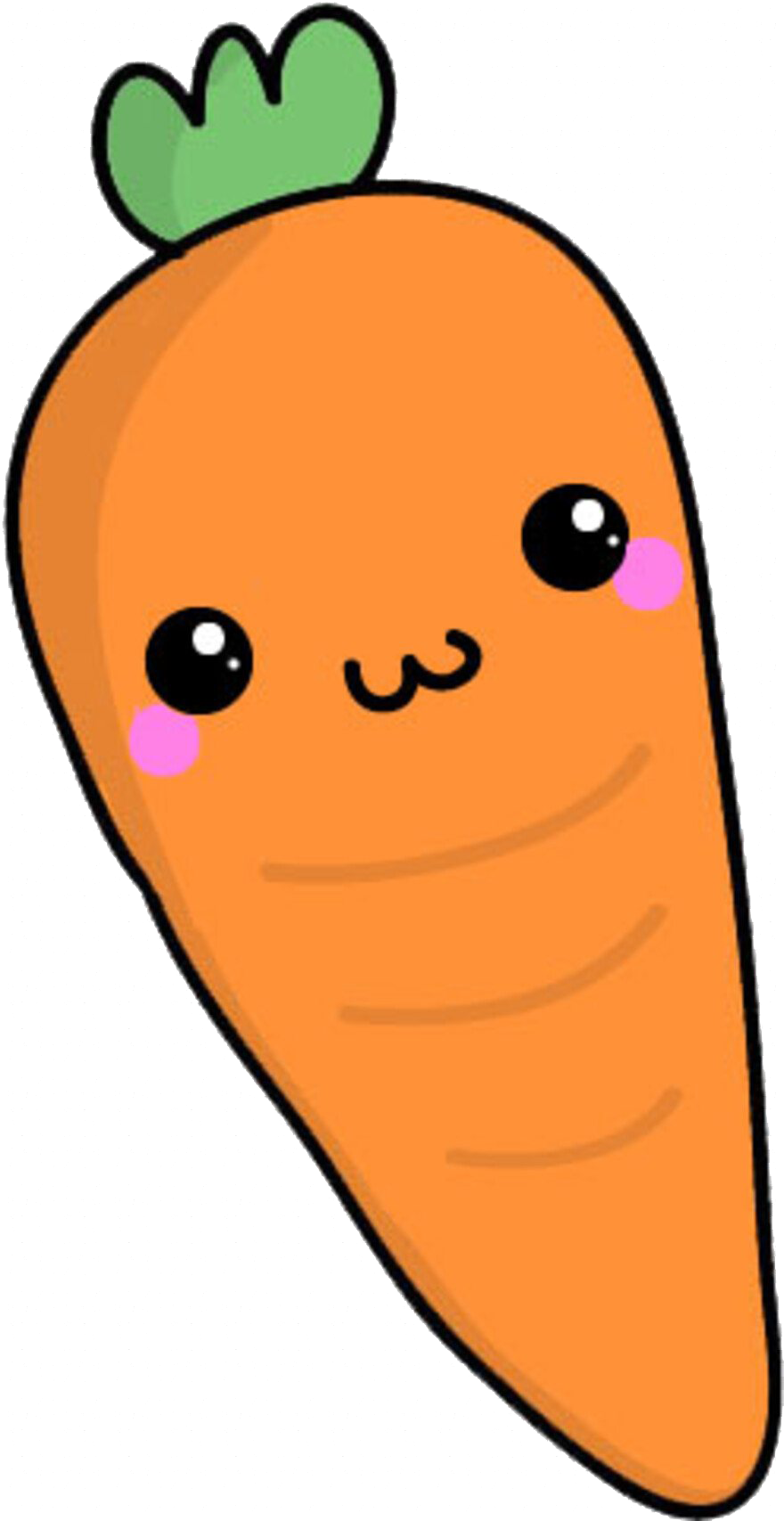 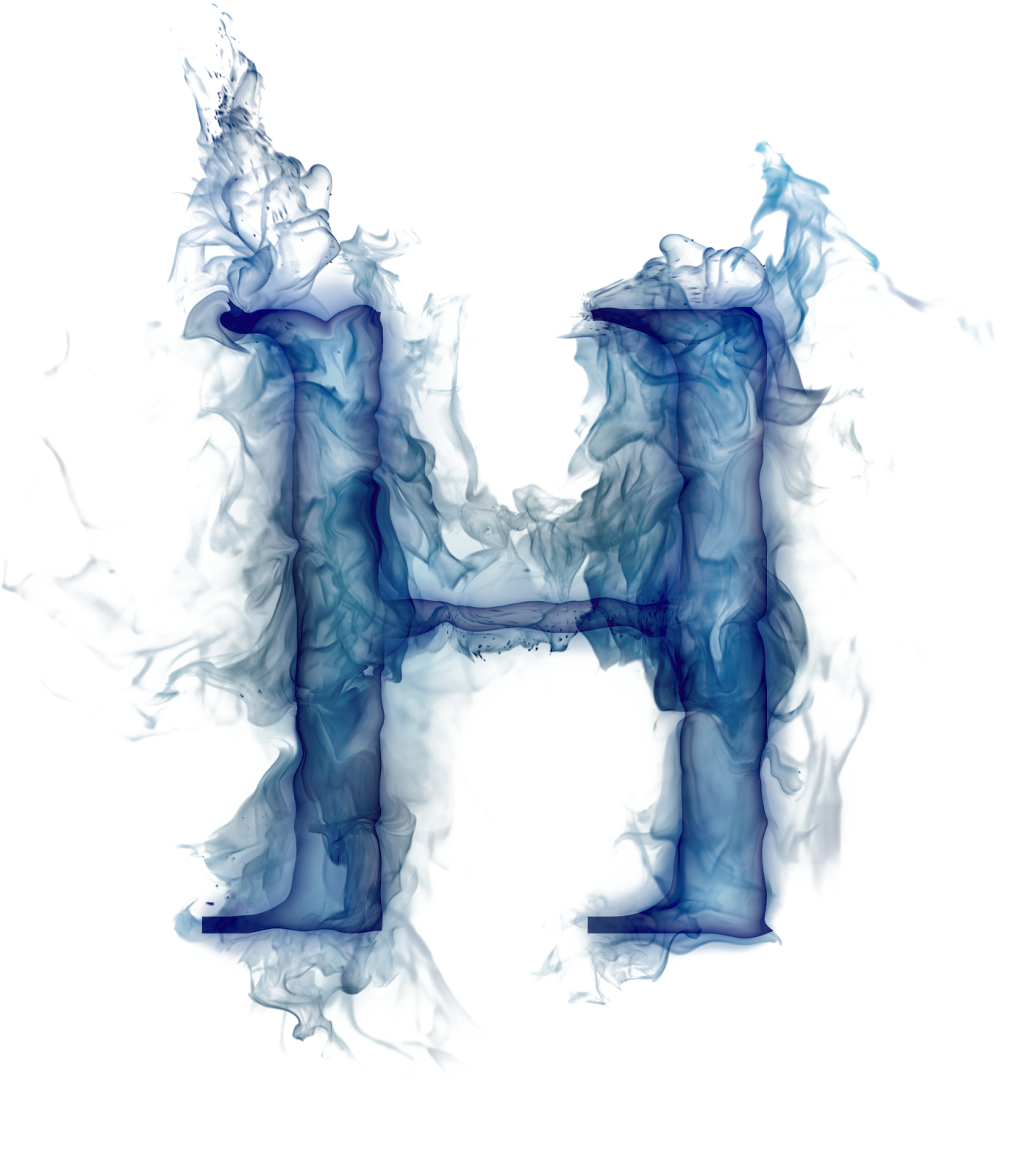 BACK
So you think you can just run right through my game of croquet?
Following the directions has lead us to the grounds of the Queen of Hearts! You have a feeling she won’t let us pass easily...
You’re lucky I’m in a good mood today. If you can bring me just what I need for my picnic, I will let you leave... with your head!
Here are your clues!
What do R+Y make?  
What is 16+22-34=
Finish the sequence FGHIJ...
R+Y =   
16+22-34=
 FGHIJ...
R+Y =   
16+22-34=        
 FGHIJ...
Orange
four
K
You rush off to the Queens Castle to find what she needs, 
the clues written down hastily.
You can hear shouts of “OFF WITH THEIR HEADS!” in the distance.
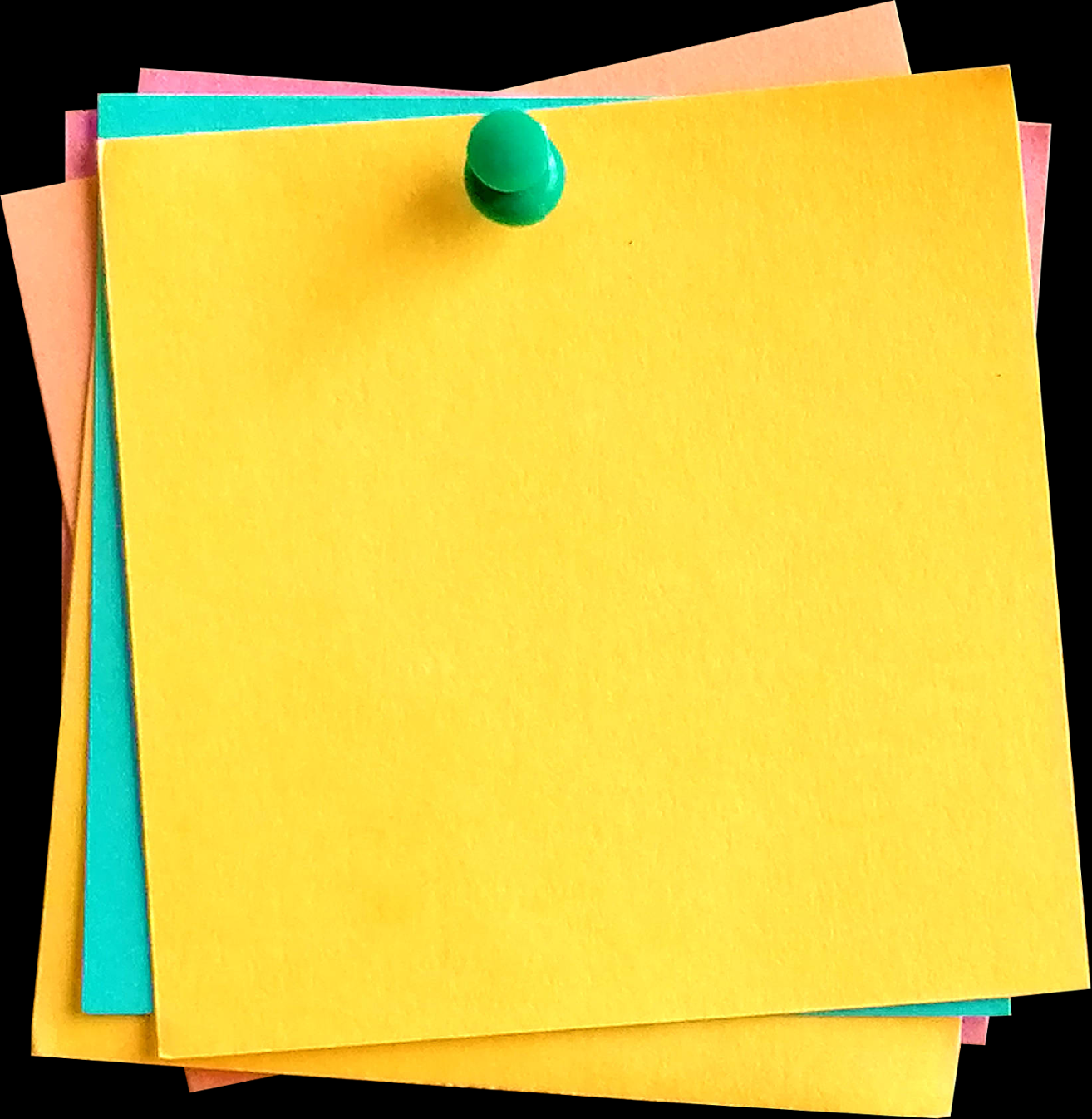 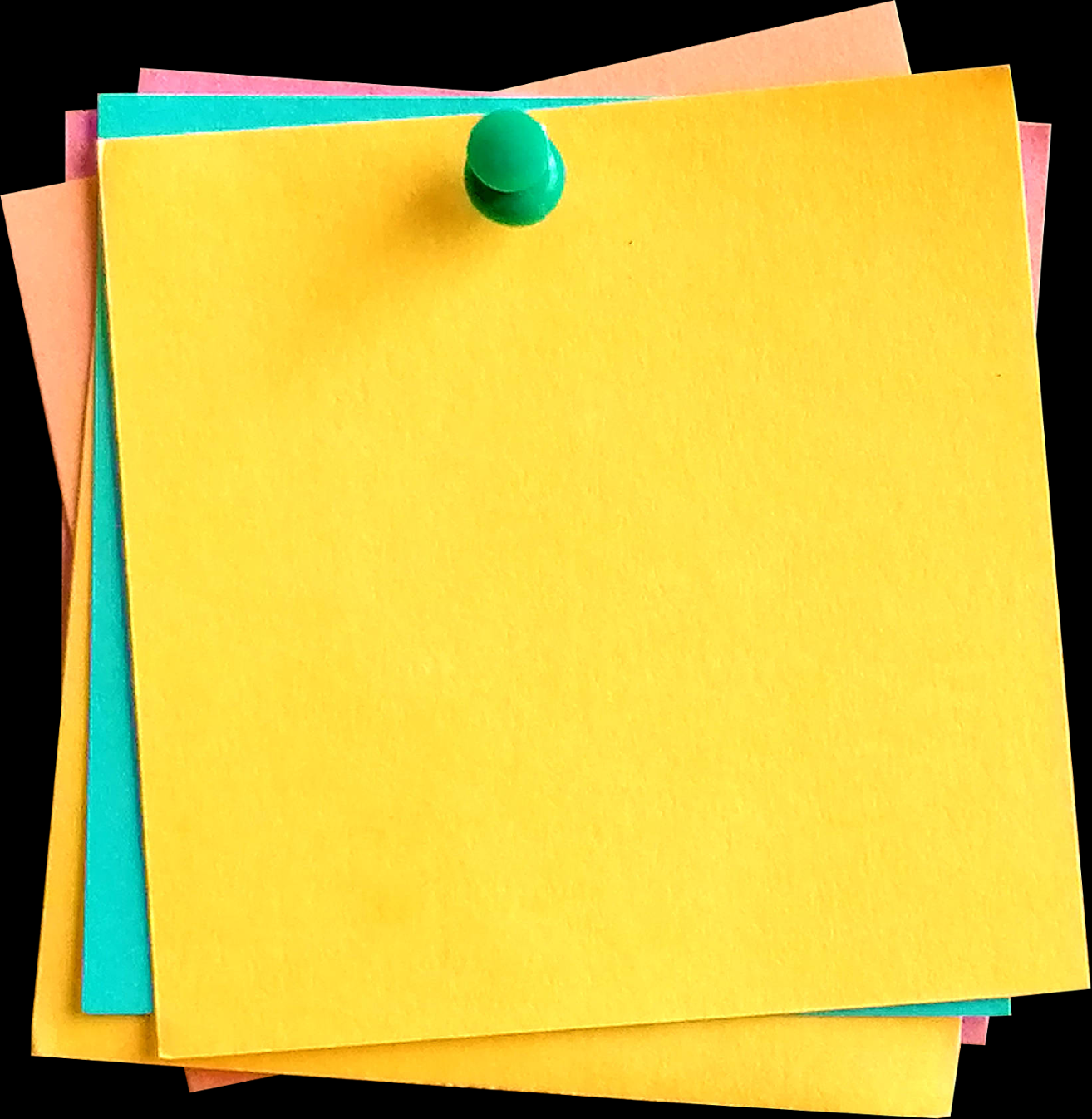 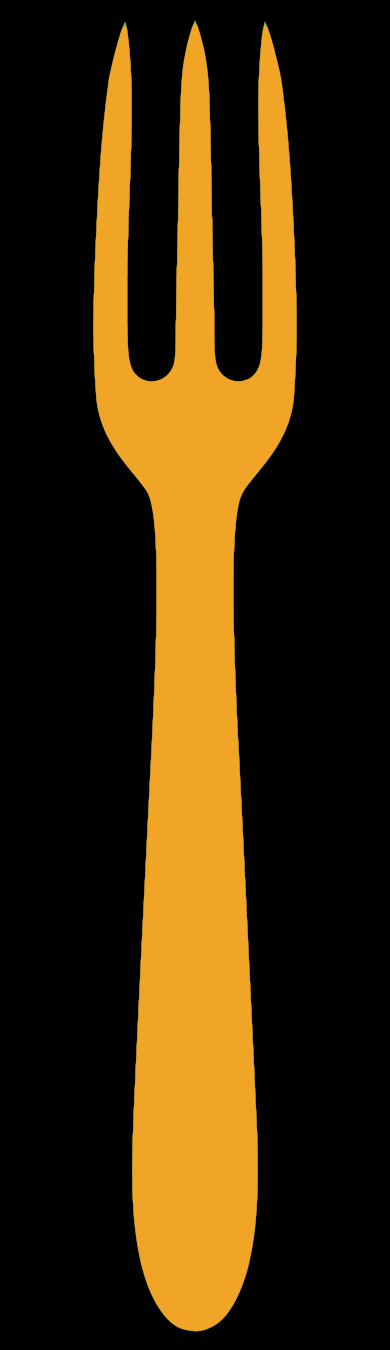 croquet @ 5pm
Find White Rabbit
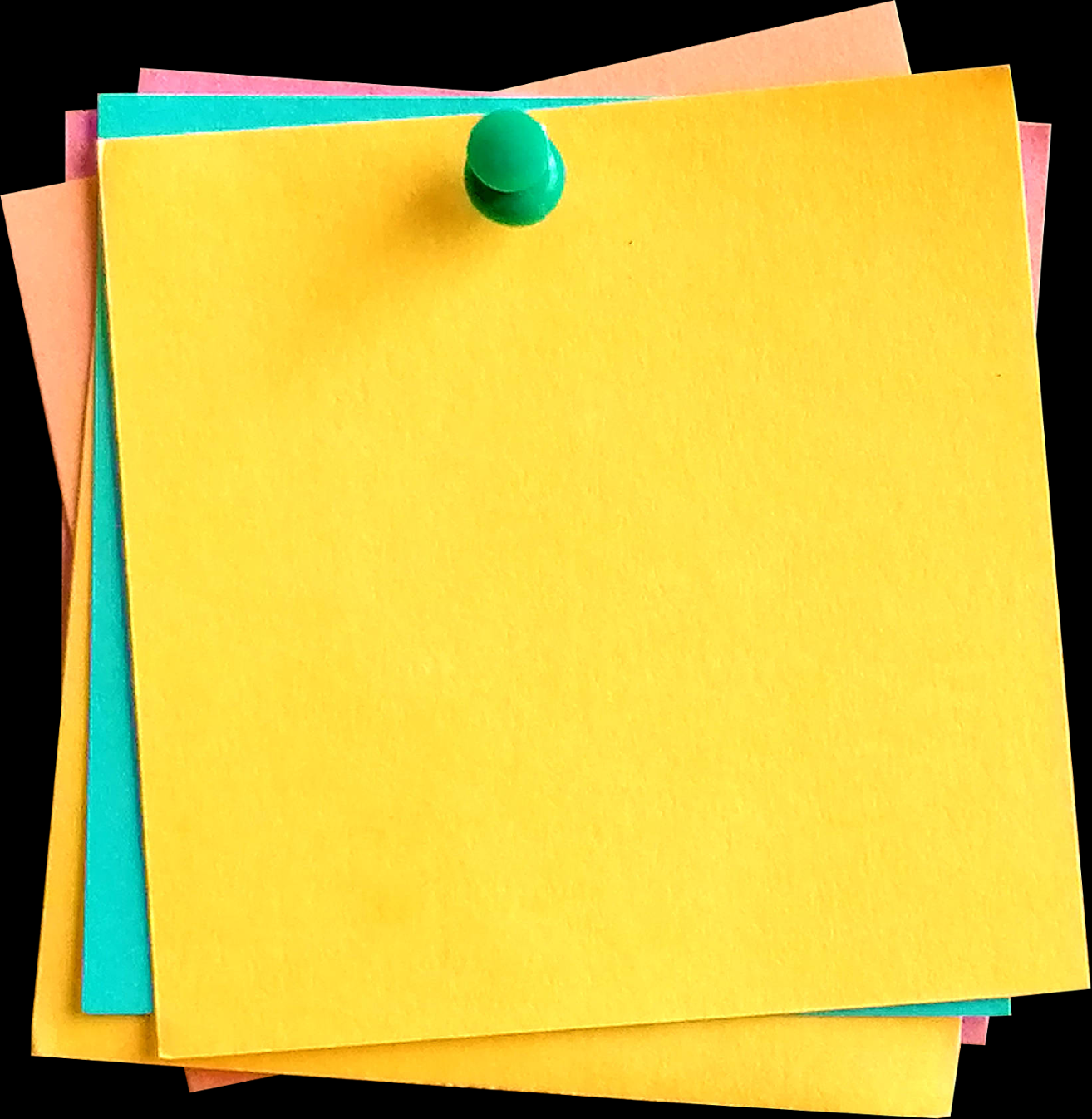 Chop heads off
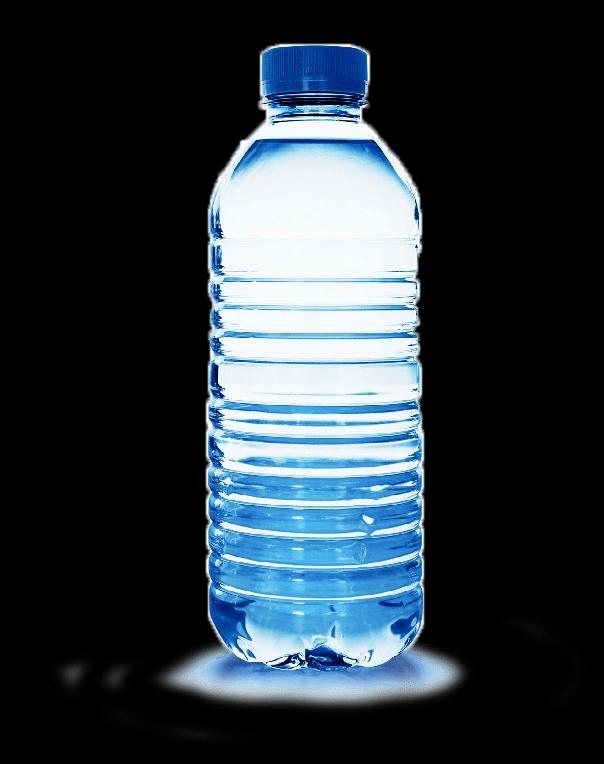 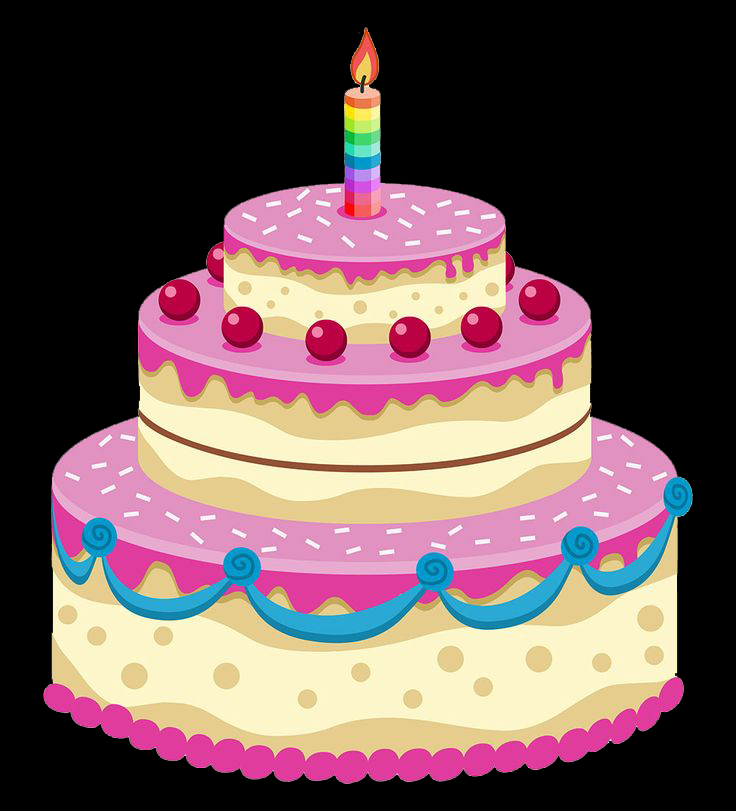 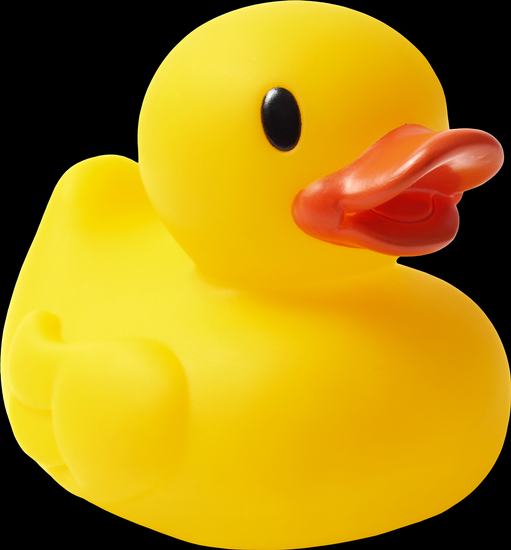 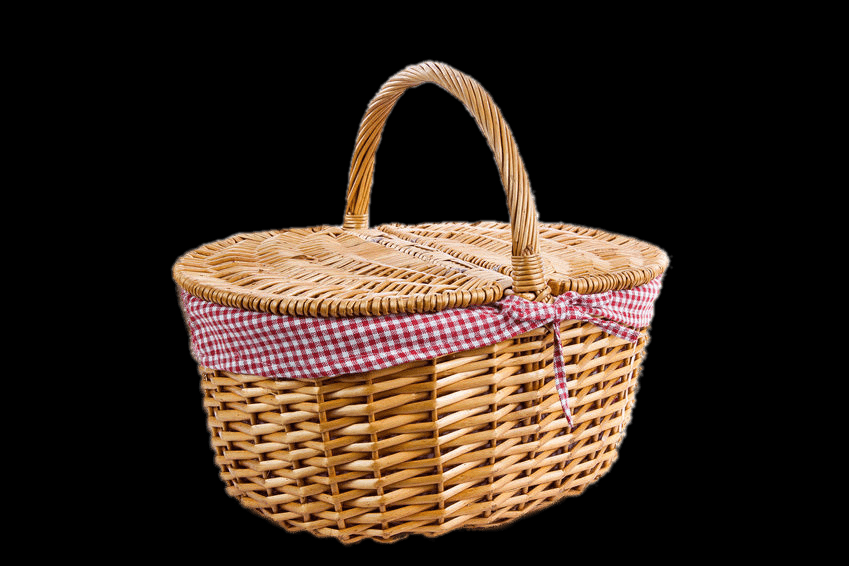 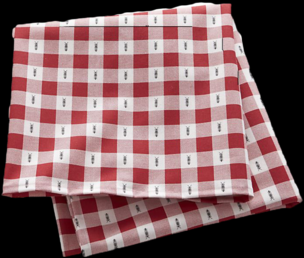 Oh you found it, brilliant!
Now leave me, I must concentrate...
Clutching the Queens fork, you rush back to find her playing croquet...
You don’t hesitate and find a quiet corner to consult your map and directions
From D6
6 south
3 south west
You come to a bridge, but blocking your path across is a rather large caterpillar.
Normally I would let you cross after 6 o’clock without a fee

But unfortunately I cannot tell the time as I left my watch by a tree
So if you’d like to cross the bridge you’re going to have to play a game

I want you to give me 10 words that include the initials of my name!
Now I don’t mean words that simply have the letters in

They must sit next to each other nicely, to seperate them would be a sin...
1
Back
1
2
Back
2
3
Back
3
4
Back
4
5
Back
5
6
Back
7
6
Back
7
8
Back
9
8
Back
9
10
Back
Very well, you gave me the 10 words I asked of you

Continue across the bridge and do what you must do.
From E16
7 East
5 North
You hurry across the bridge, and pause to check which way to go.
You arrive at a little house that looks like the perfect size for a rabbit to live in.
You can hear laughter coming from behind the house so go and investigate.
Unfortunately all the tea has gone and the cake has been eaten. You realise that you’re quite hungry and should be getting home.
You find a delightful tea party hosted by the White Rabbit!
Well it’s nice to finally meet you. I hope you enjoyed your trip through wonderland!
I can of course help you to get home.
There’s a speical tea I can brew, but the recipe is locked inside a box, and unfortunately I have lost the key...
Yes that is the key I need!
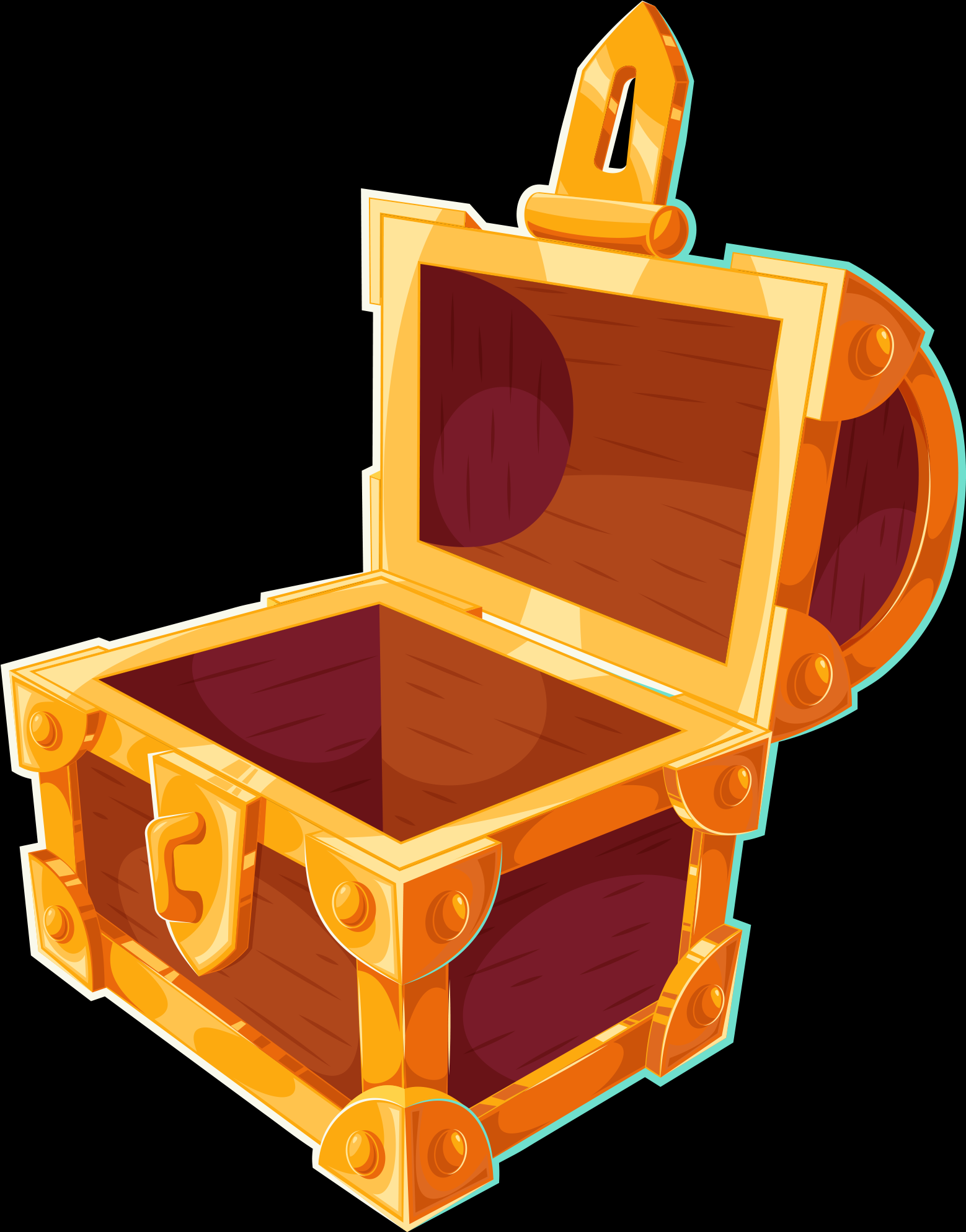 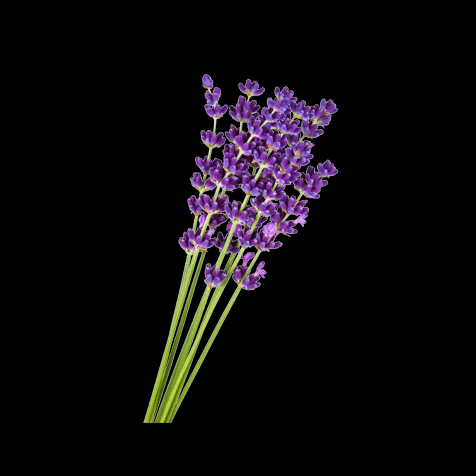 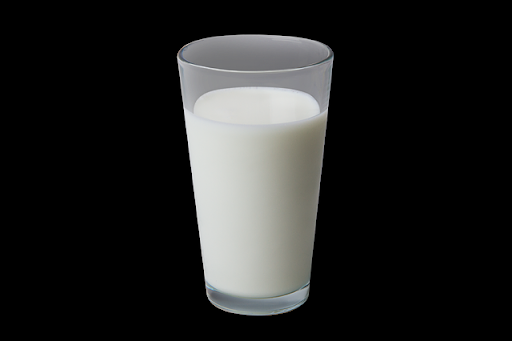 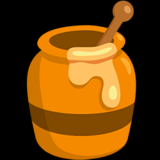 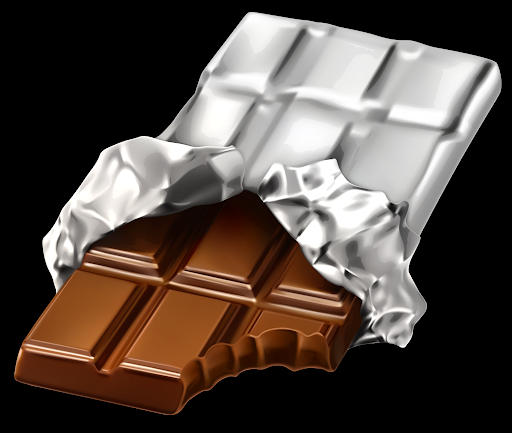 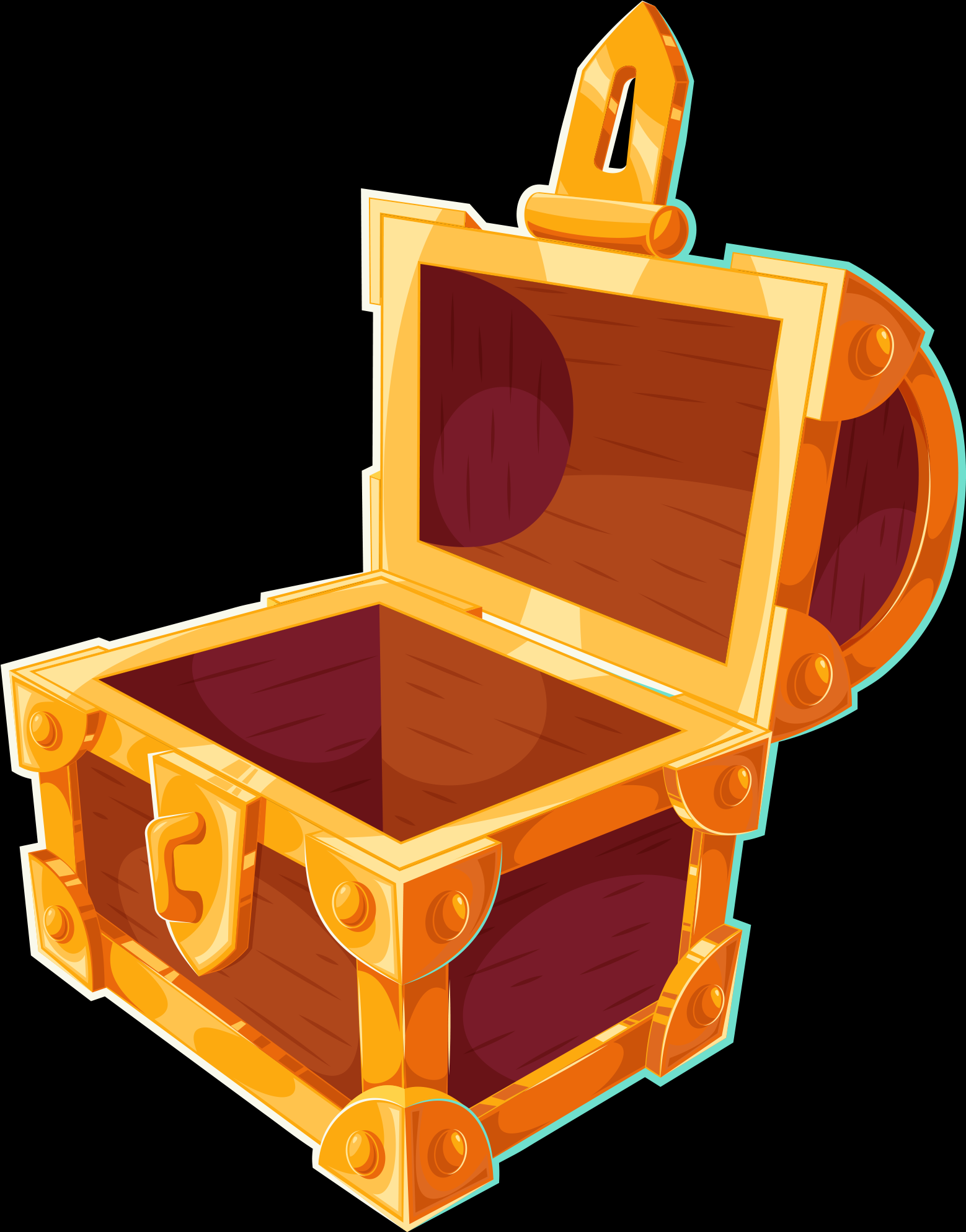 First into the pot a chunk of something sweet and brown
Next in- this is made with the help of a Queen Bee in her crown
Third ingredient is purple in colour and can help you go to sleep
Lastly, pour in some liquid that farmers sell too cheap.
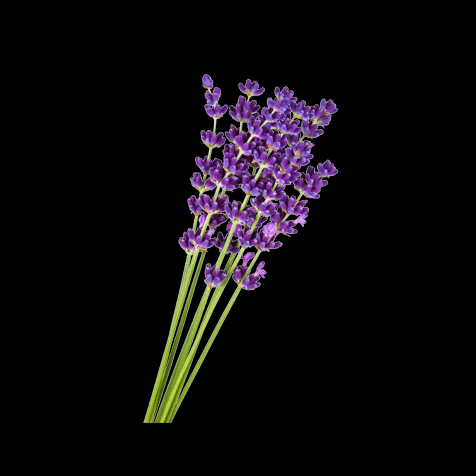 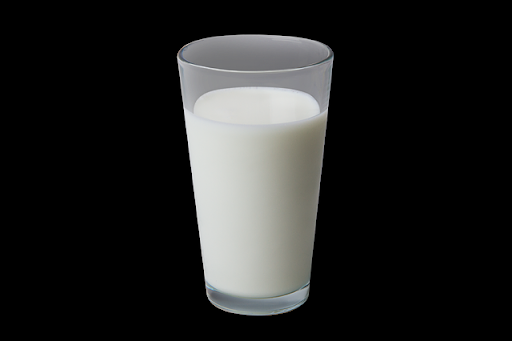 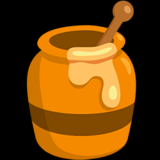 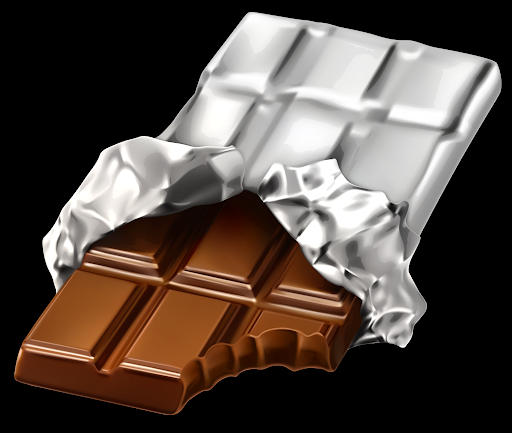 The White Rabbit brews the tea for you. One sip is all it takes. Suddenly you wake up and find yourself...
back where it all began! You must have been daydreaming all along...
You carry on reading your book, and Harry arrives safely at Hogwarts.